Teachers workshop
How to bring Israel into the classroom?
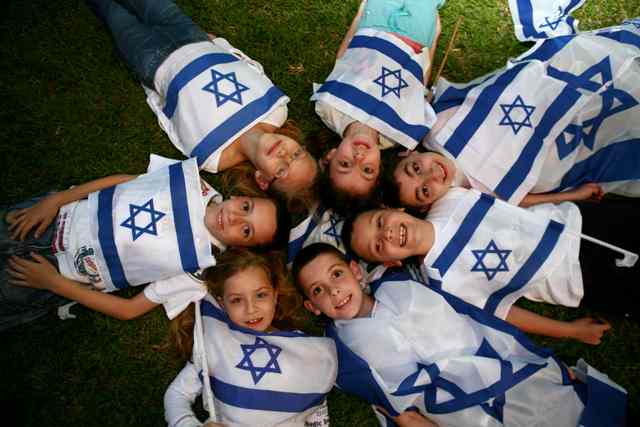 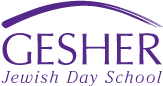 Nice to meet you!
Dana Kalishov
Community Shlicha
JCC of Northern Virginia
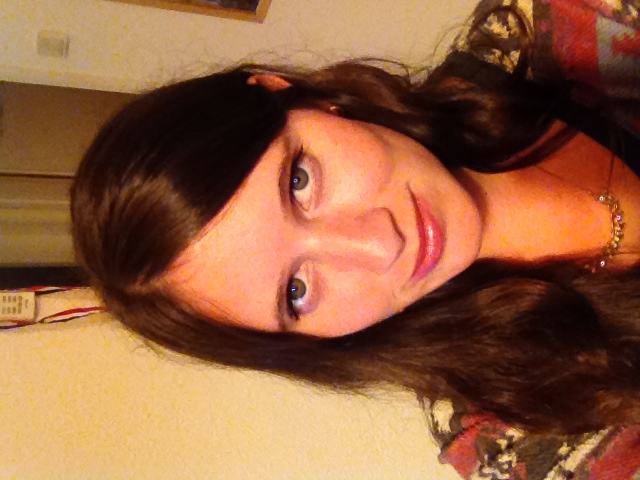 Email address: dana.kalishov@jccnv.org
Cell phone: 703-217-5566
My educational Background
Member in the Israel Scouts
Young Leadership and a tour guide
Youth counselor at BBYO
Military Education officer
Substitute teacher in elementary school
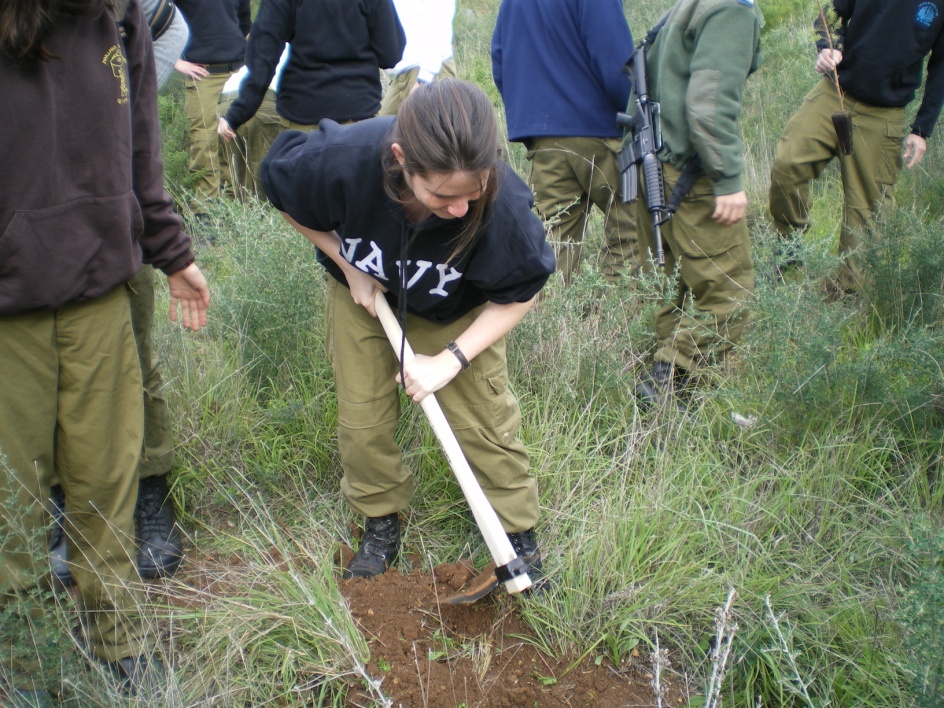 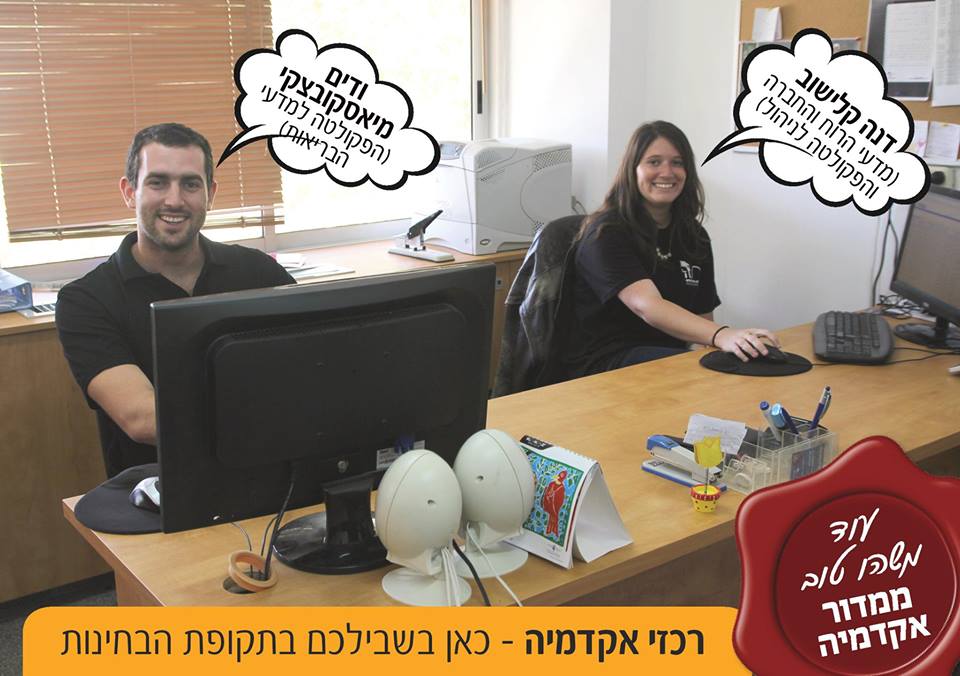 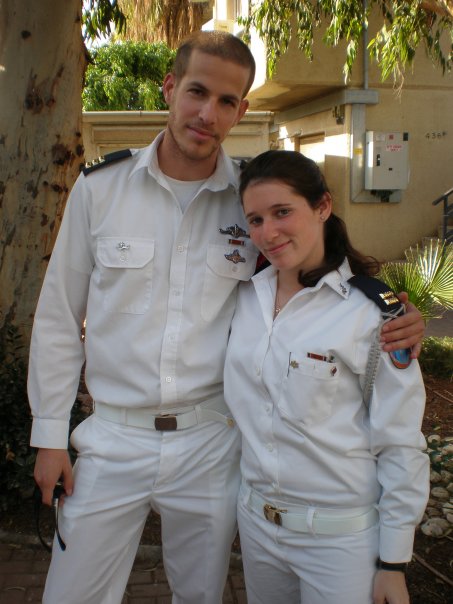 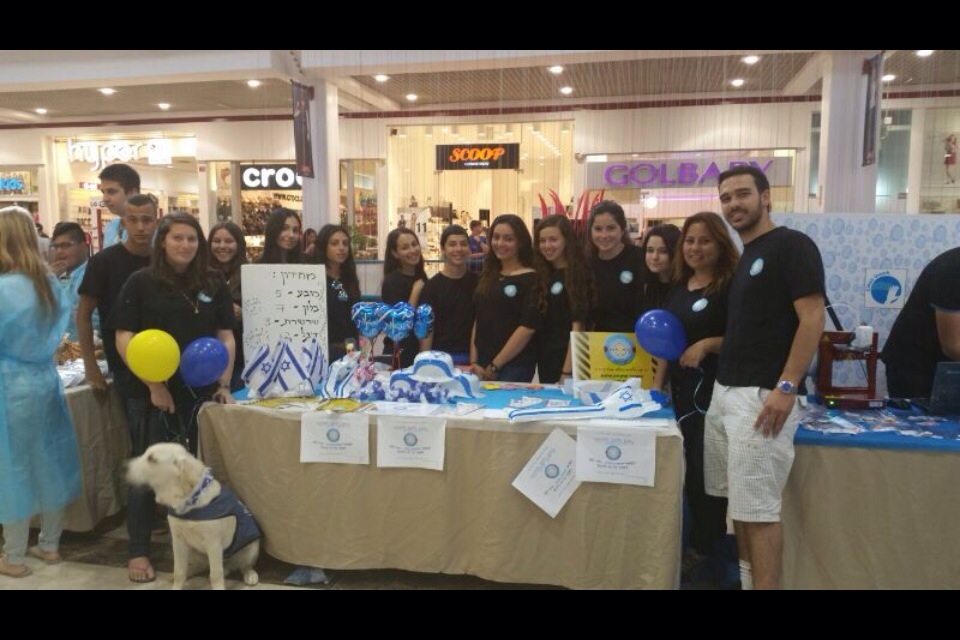 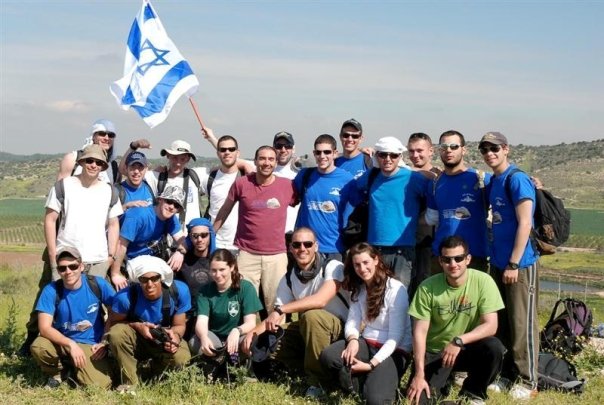 What is your Israel??
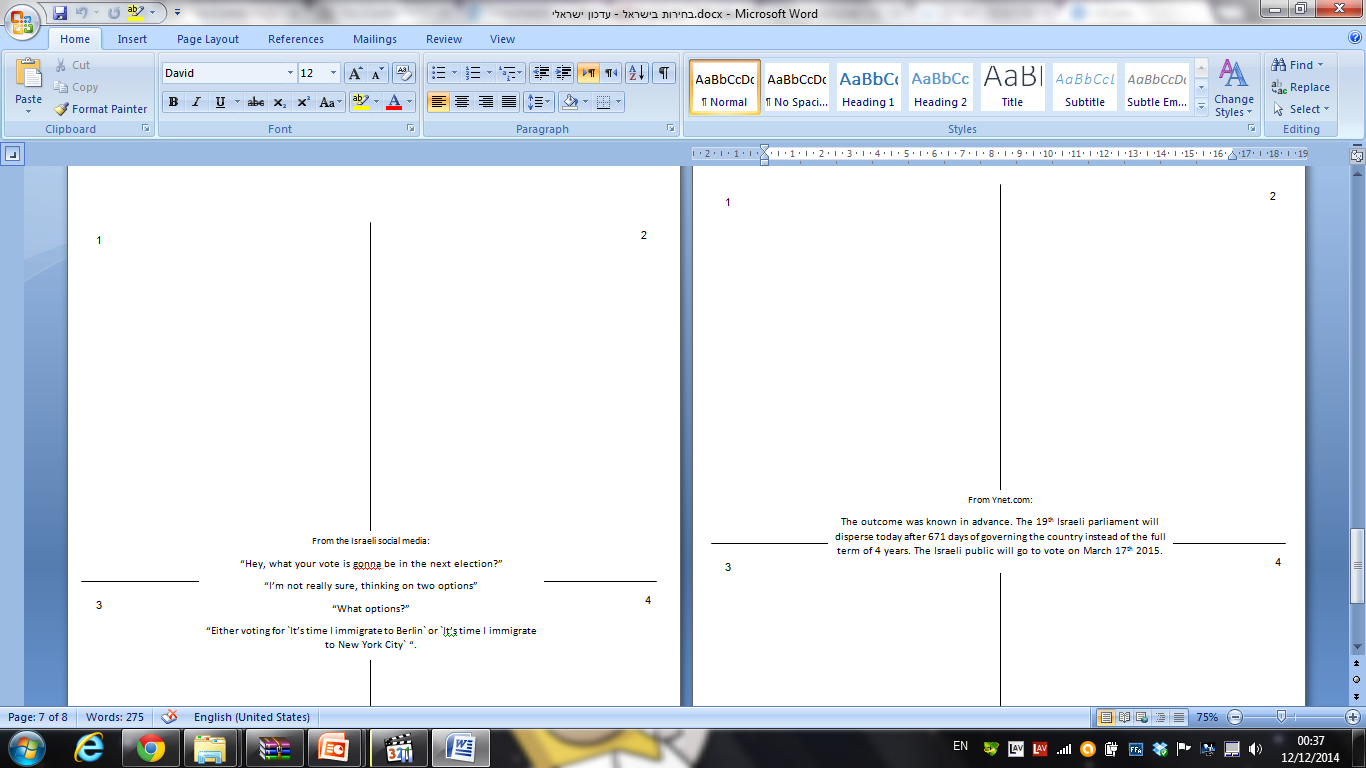 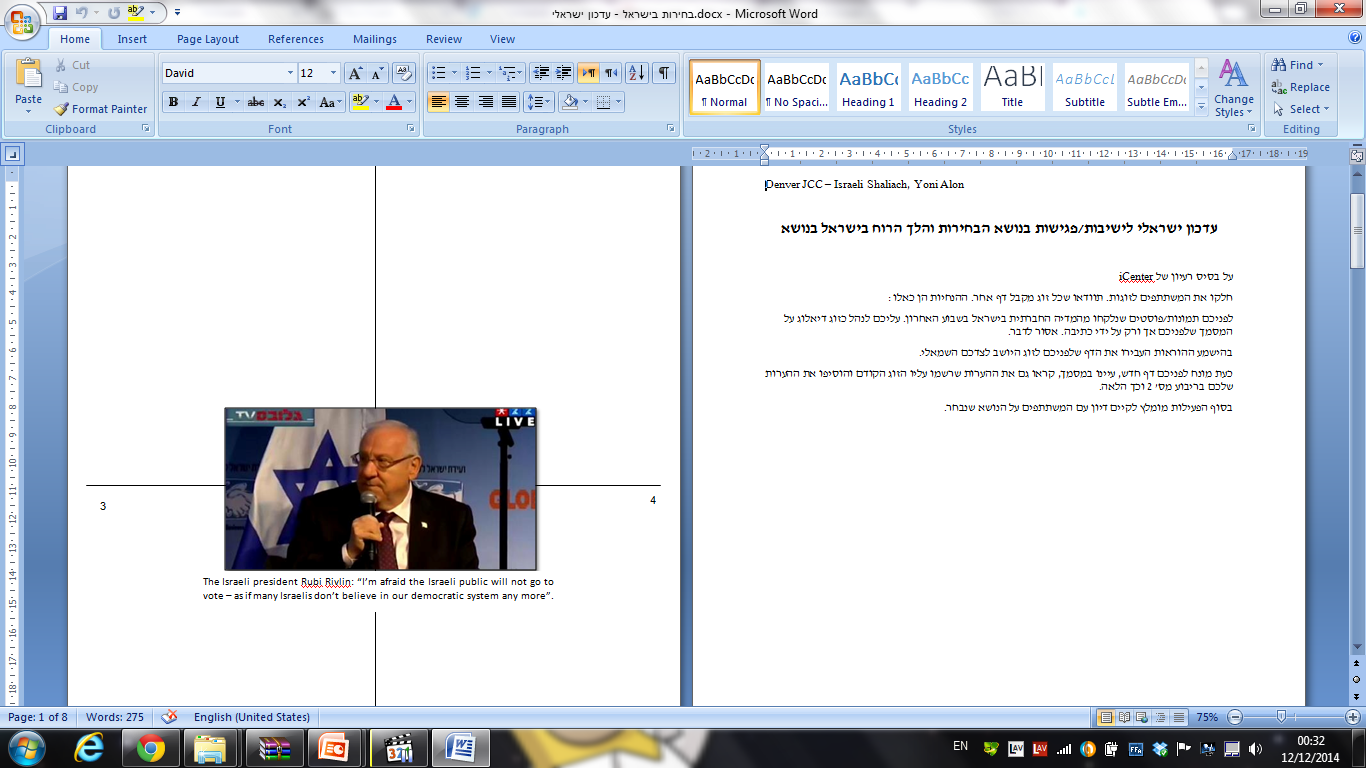 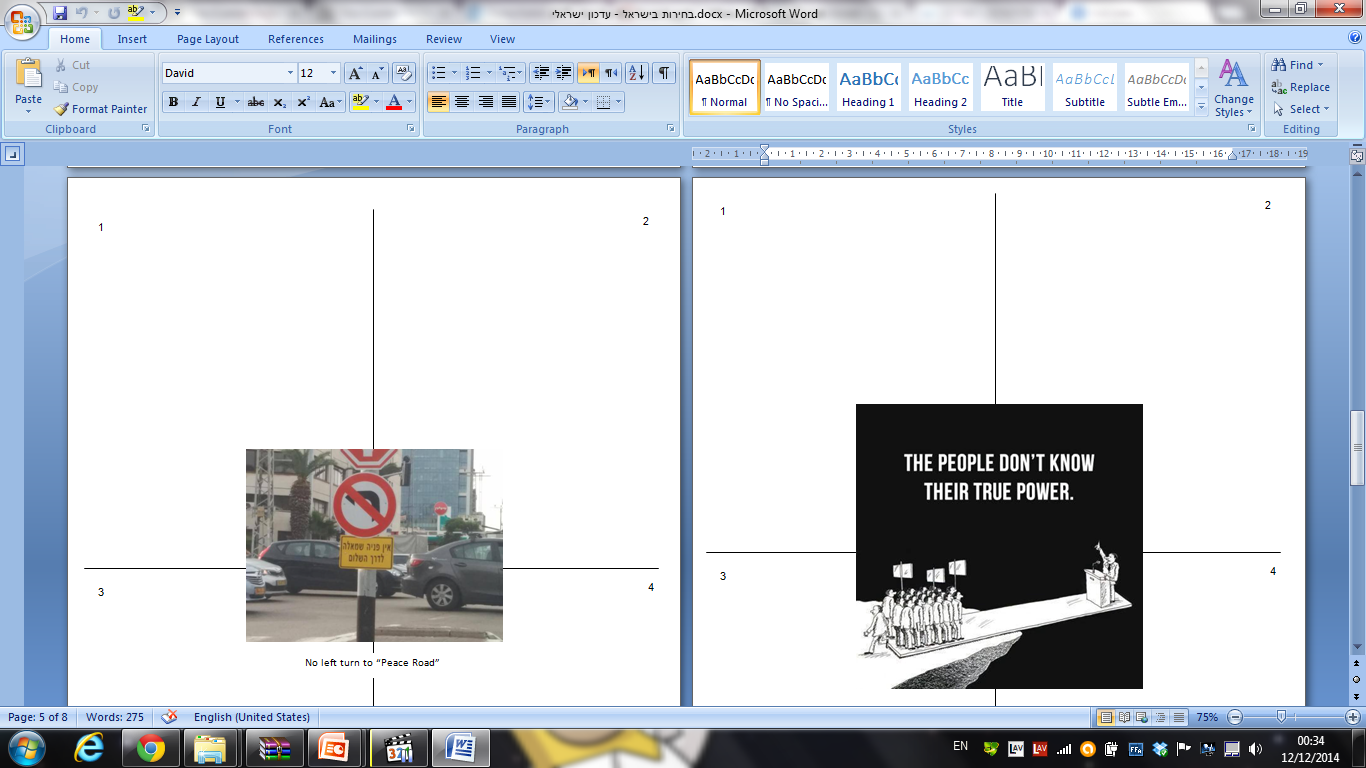 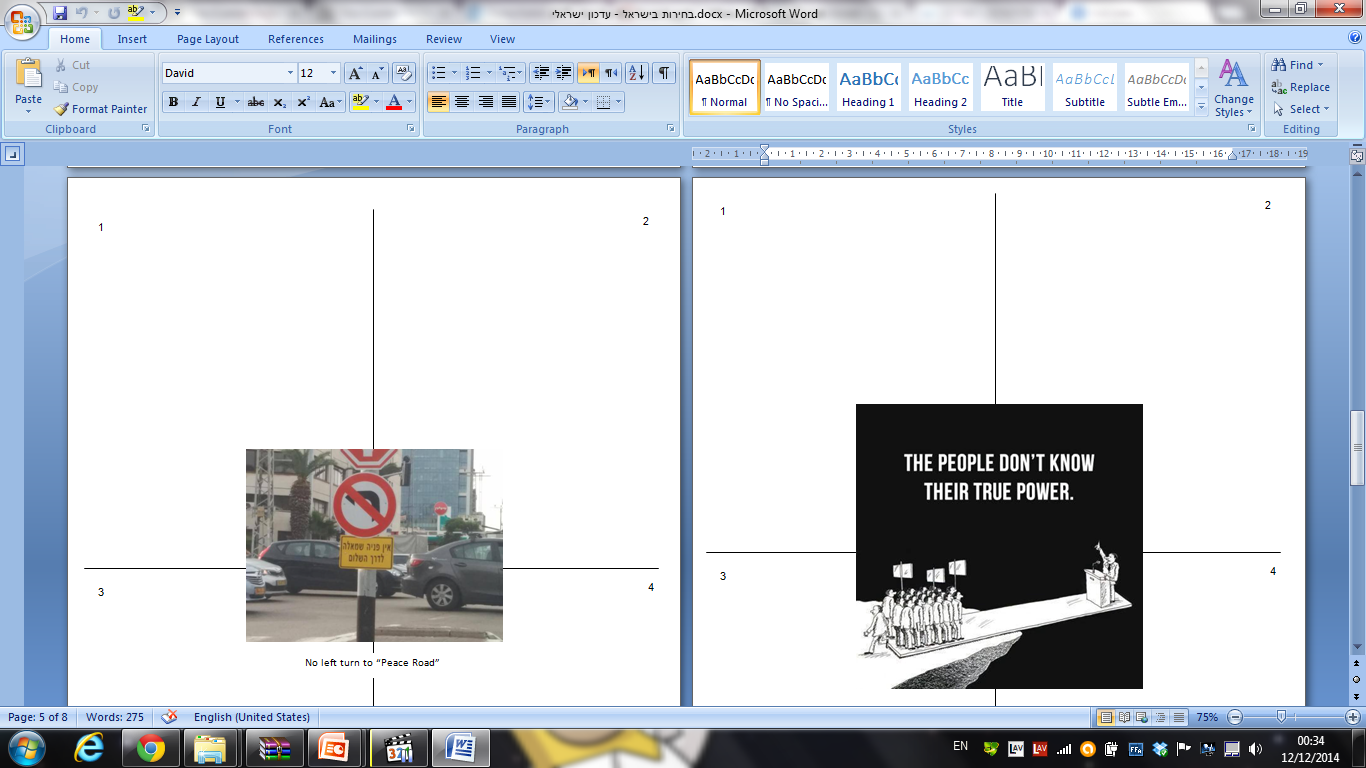 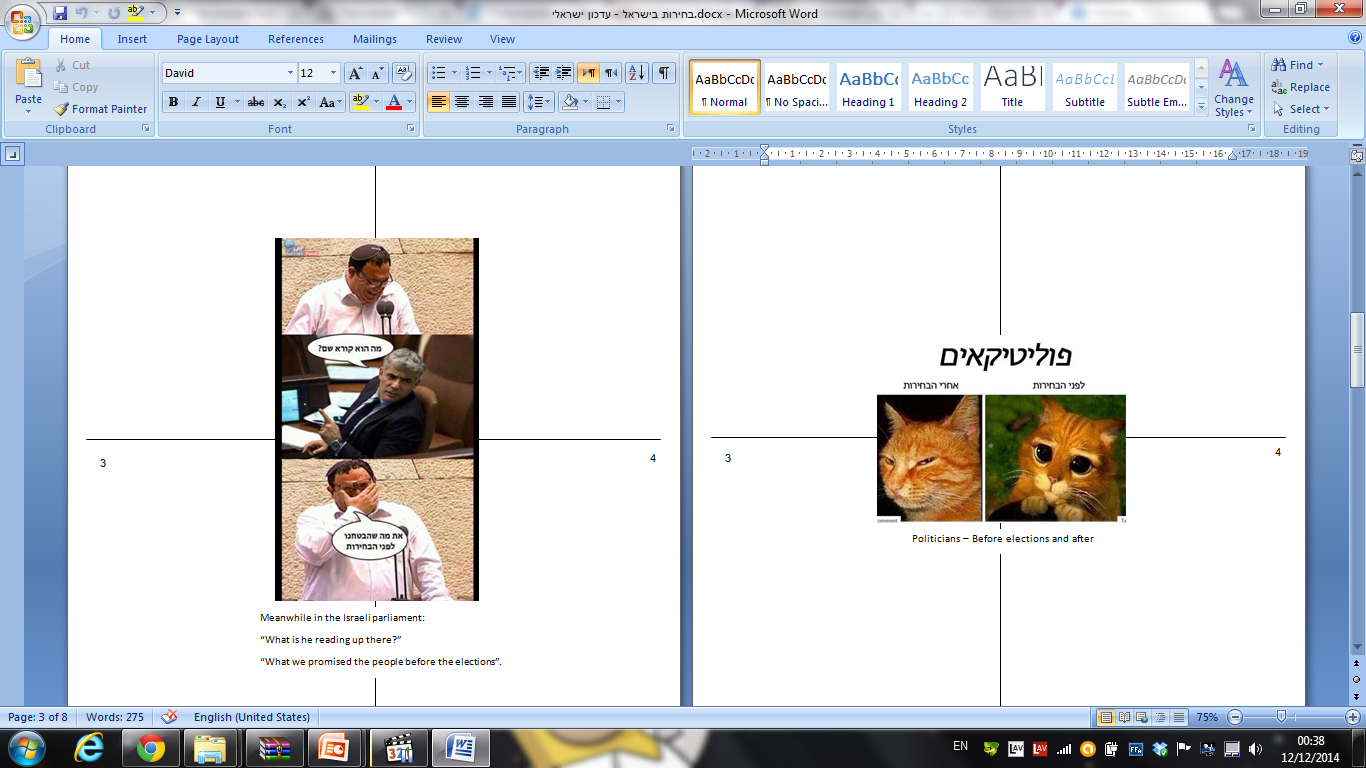 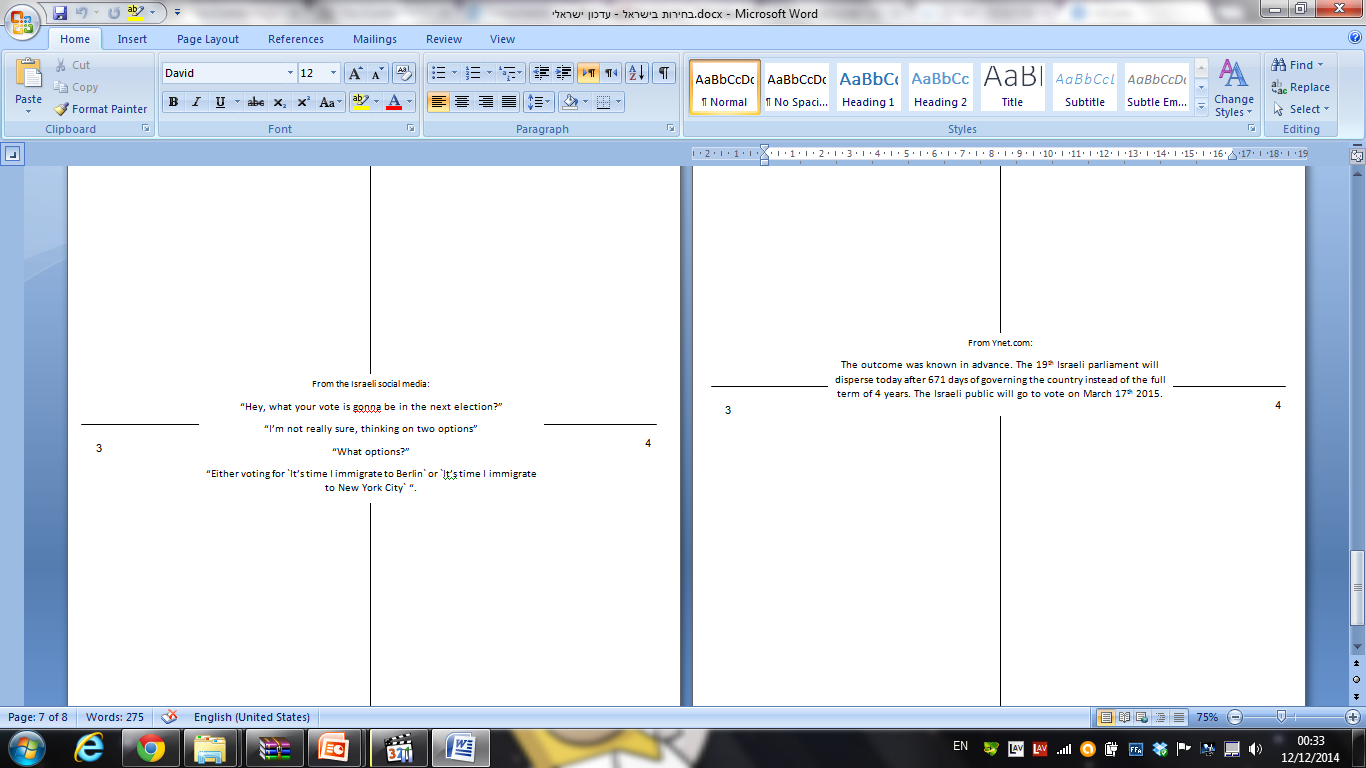 Israel Resource Cards: Activities and Ice Breakers
Great Educational Resources:
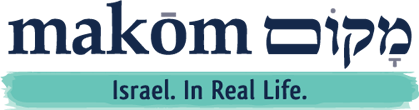 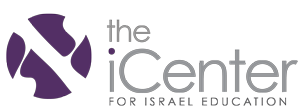 Methods for daily/weekly use:
The map of Israel
The word of the day/ the week
using music or movies
A list of topics that retaliates to Israel
News review, news board 
Teaching Israeli games as a way to practice Hebrew
Show and tell with objects
News  websites: 

Times of Israel: http://www.timesofisrael.com/
Jerusalem post:   http://www.jpost.com
Jerusalem Online:   http://www.jerusalemonline.com/general/subscribe 
News related to Israel: http://leadershipactionnetwork.org 
News about military and security:   http://trailer.web-view.net/Show/0X3FFA71516506F5CD1C8F822C57BB4CD3D96899D4375D6A2B68BD5357C988FEFB.htm
Foreign Ministry website (in different languages): http://mfa.gov.il/MFAHEB/PressRoom/TopEvents/Pages/default.aspx
From the Embassy of Israel in Washington D.C: http://www.buzzfeed.com/israelinusa
Israeli websites with English version:

http://www.haaretz.com
http://www.ynetnews.com 
http://www.israelnationalnews.com-  
http://www.globes.co.il/serveen/globes/nodeview.asp?fid=942-
Different topics: Technology, Society, Sport, Health 

http://nocamels.com
http://israel21c.org
http://rethinkisrael.org/
http://mfa.gov.il/MFA/AboutIsrael/Pages/default.aspx
Israel Advocacy:

 http://mfa.gov.il/MFA/Pages/default.aspx
http://www.idfblog.com
Questions?